Building Blocks | Hand Drawn Elements
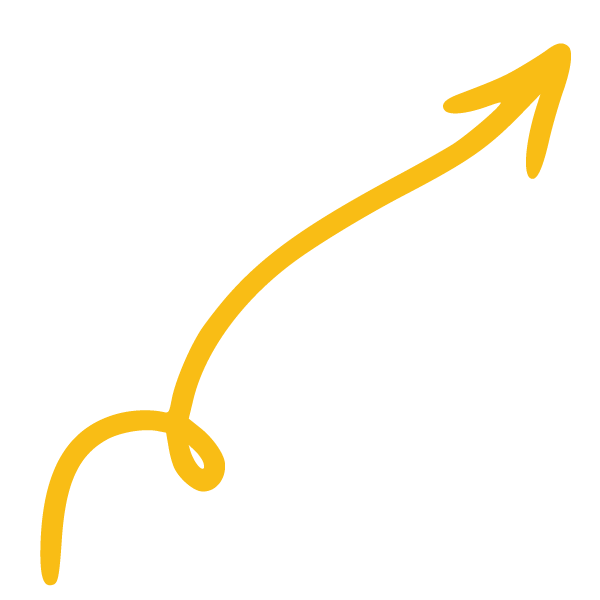 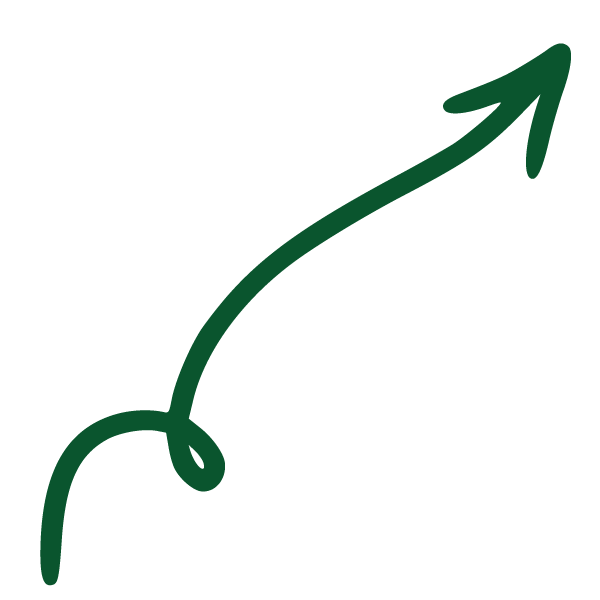 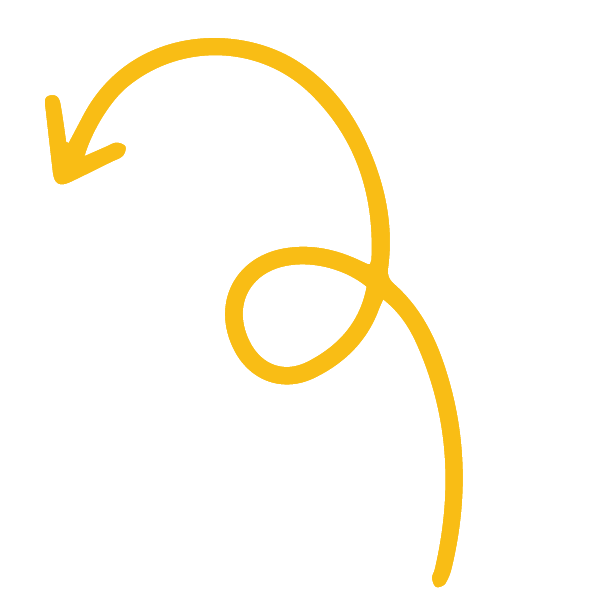 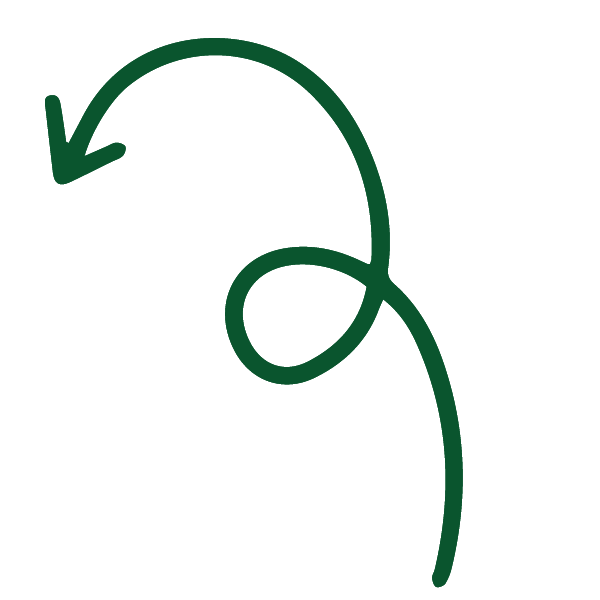 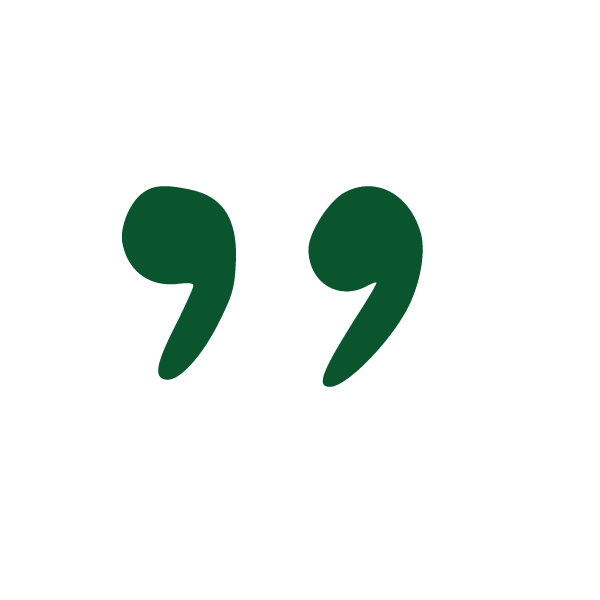 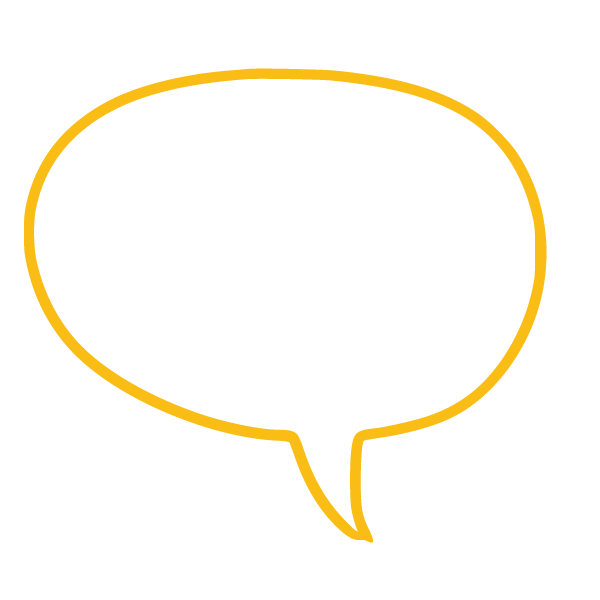 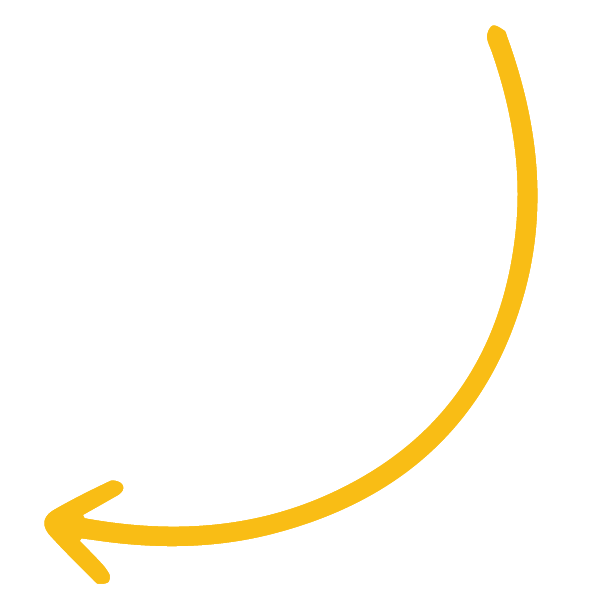 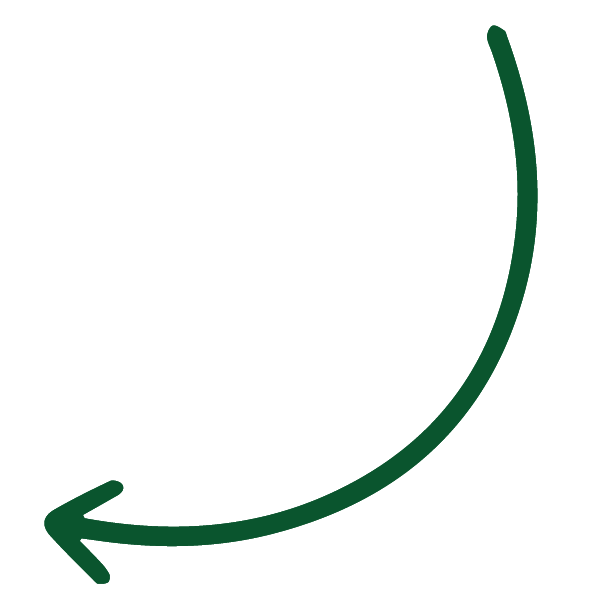 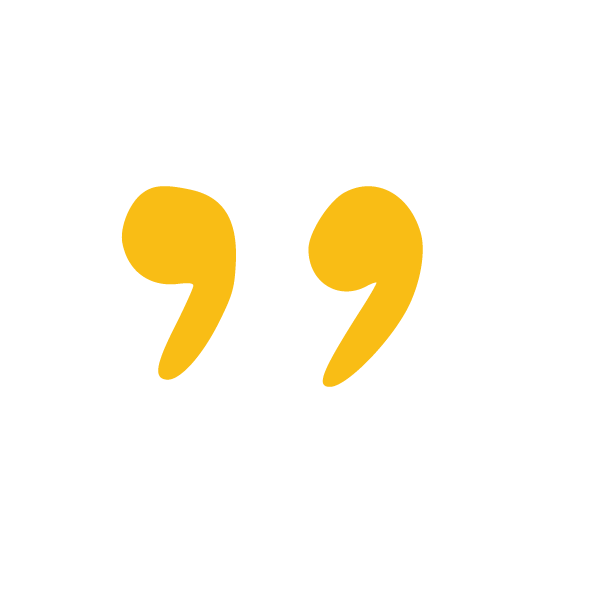 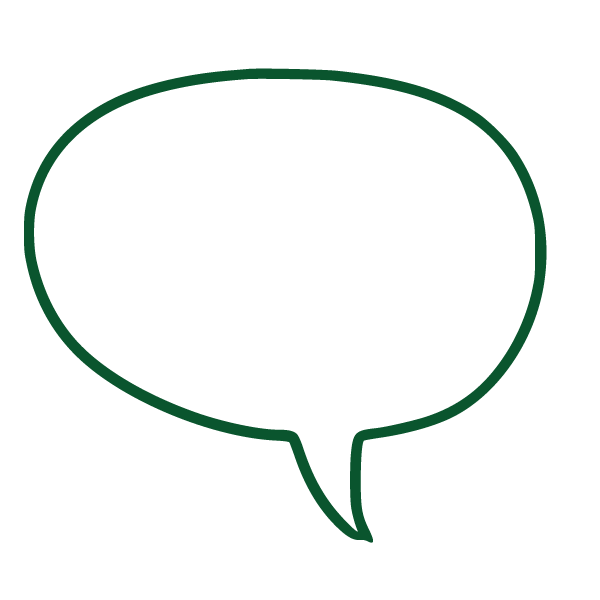 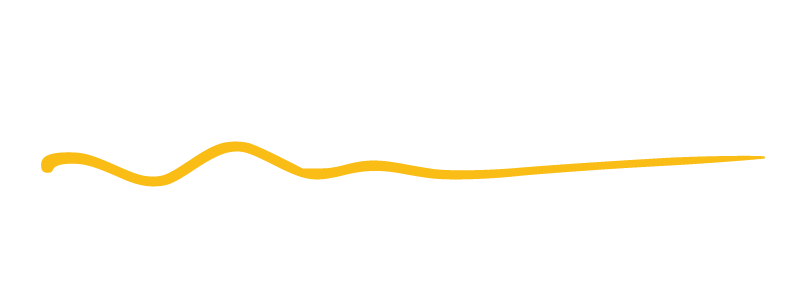 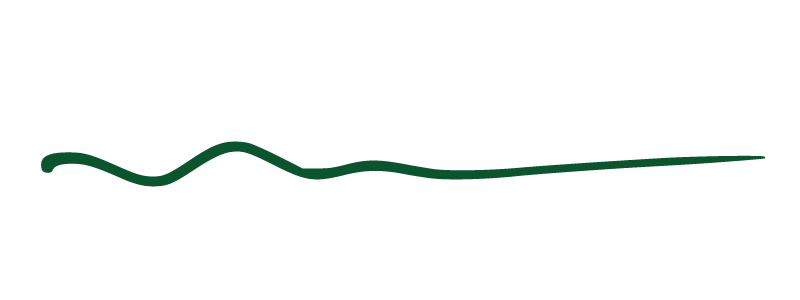 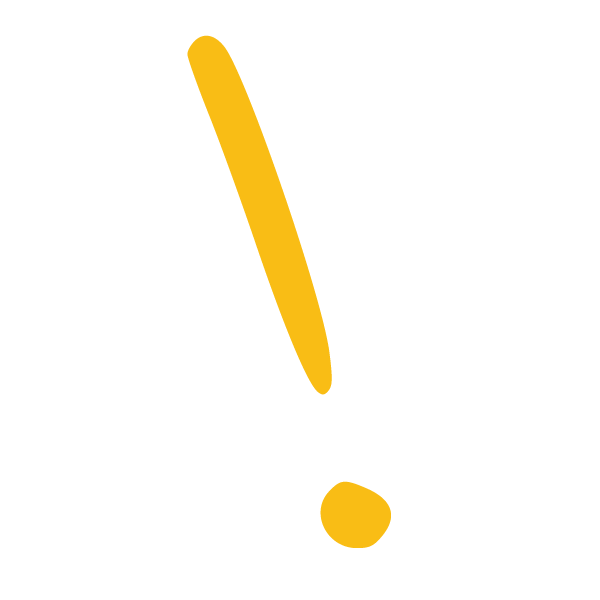 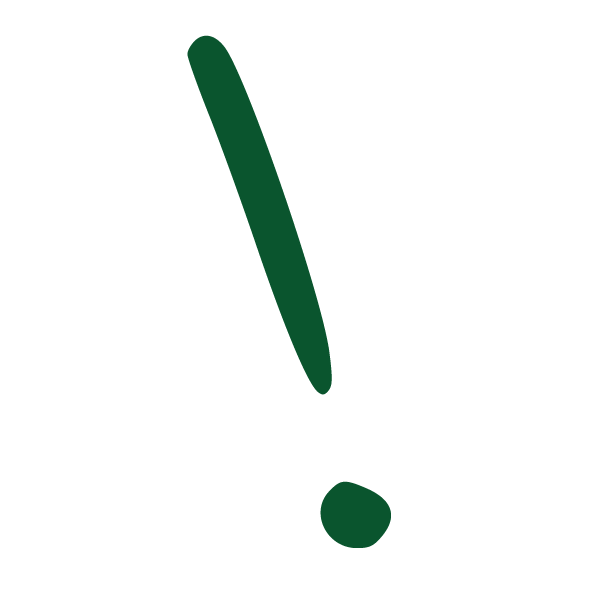 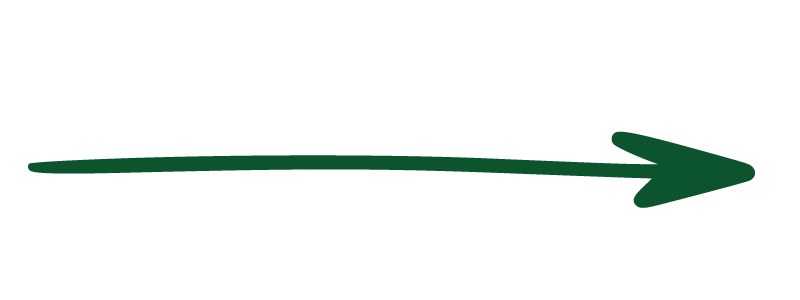 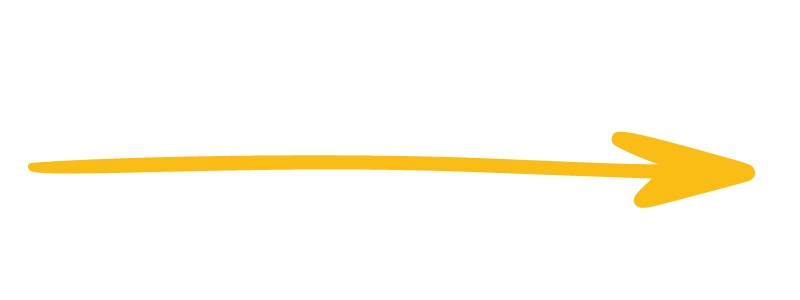 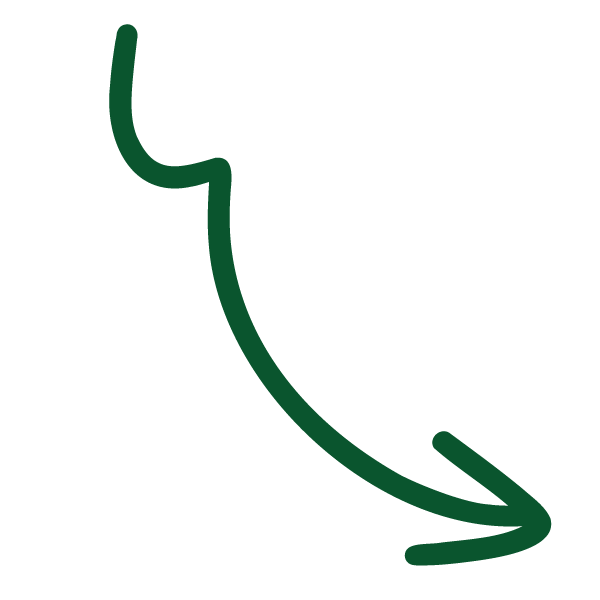 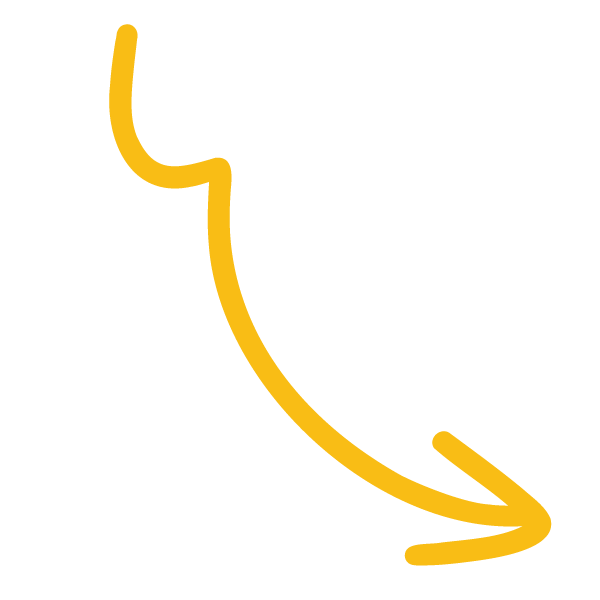 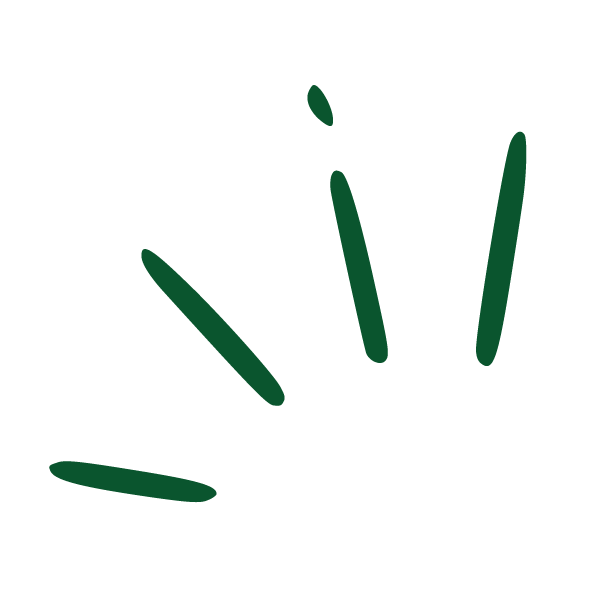 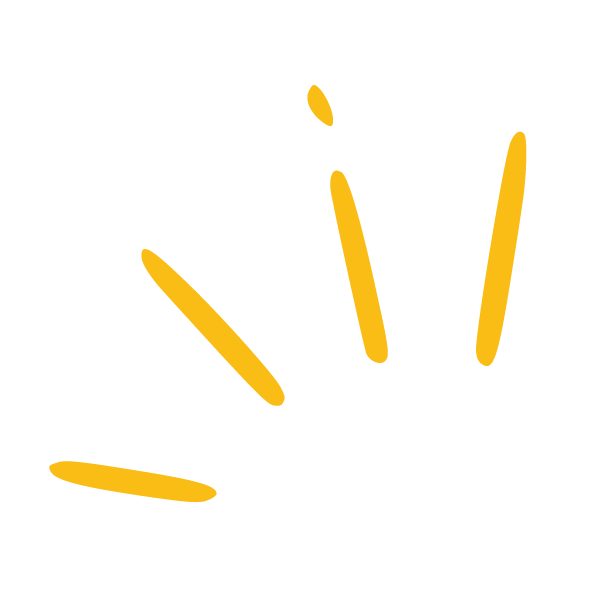